RA TA Center of ExcellenceOffice Hours
Providing Supportive Services and Training Through WIOA Funds
Safal Partners © 2023
Welcome and Agenda
Center of Excellence: Quick Overview
Today’s Topic: Providing Supportive Services and Training Using WIOA Funds
Pulse Poll #1
Voices from the field
Pulse Poll #2
Questions and Challenges Discussion
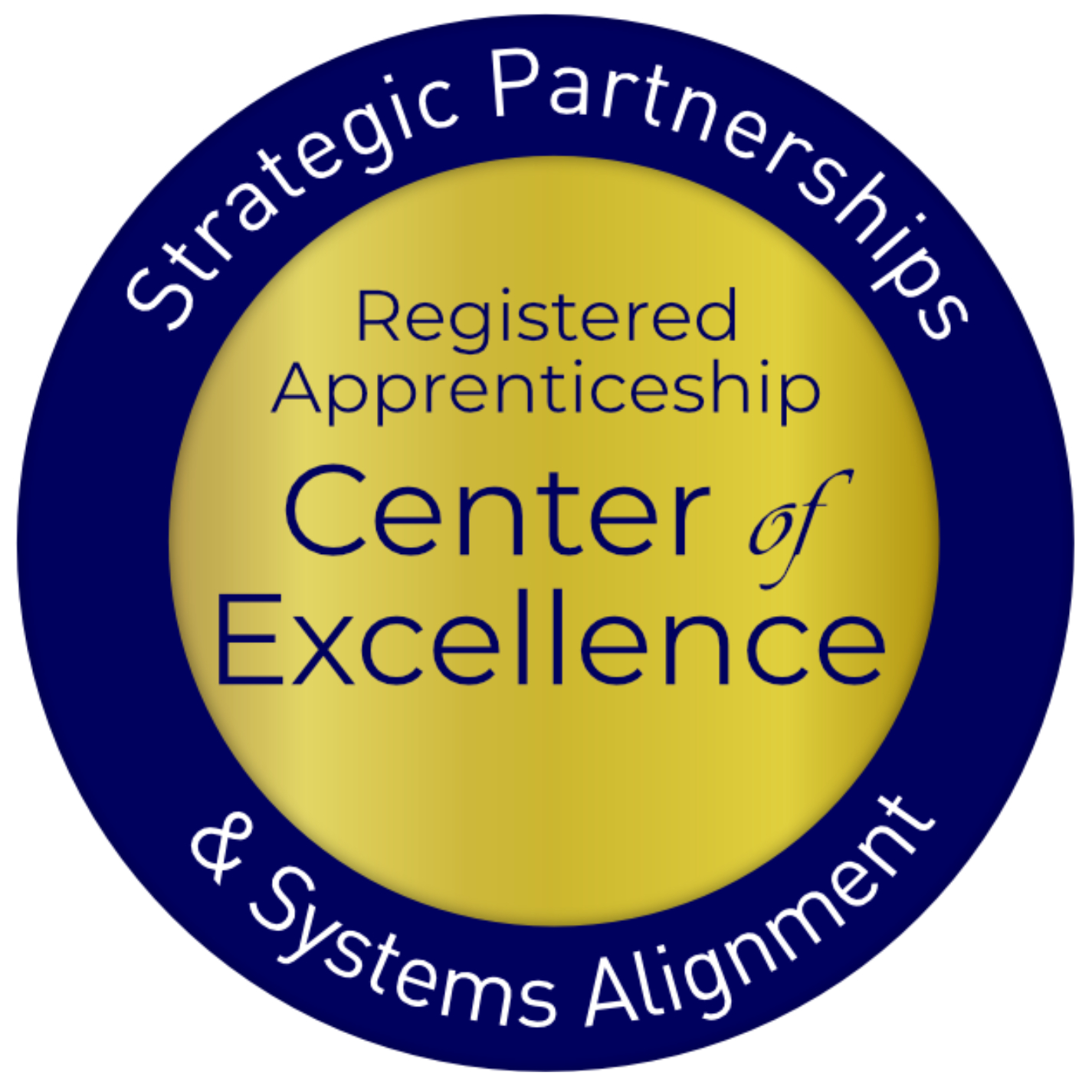 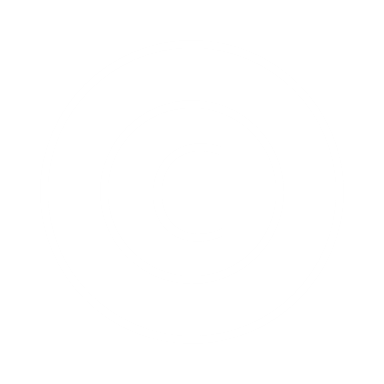 Safal Partners © 2023
Center of Excellence Overview
Led by Safal Partners (grant awarded July 2021), national partners include NAWDP, COABE, NDIC, FASTPORT and WIA 
Focus: Building sustainable partnerships, supporting system alignment of workforce and education systems to accelerate Registered Apprenticeship (RA).
Three primary tasks: 
Providing assistance on a National Scope 
Engaging Key Stakeholders  
Coordinating with Federal and State Investments
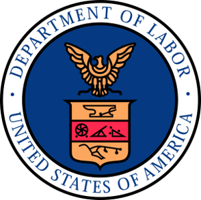 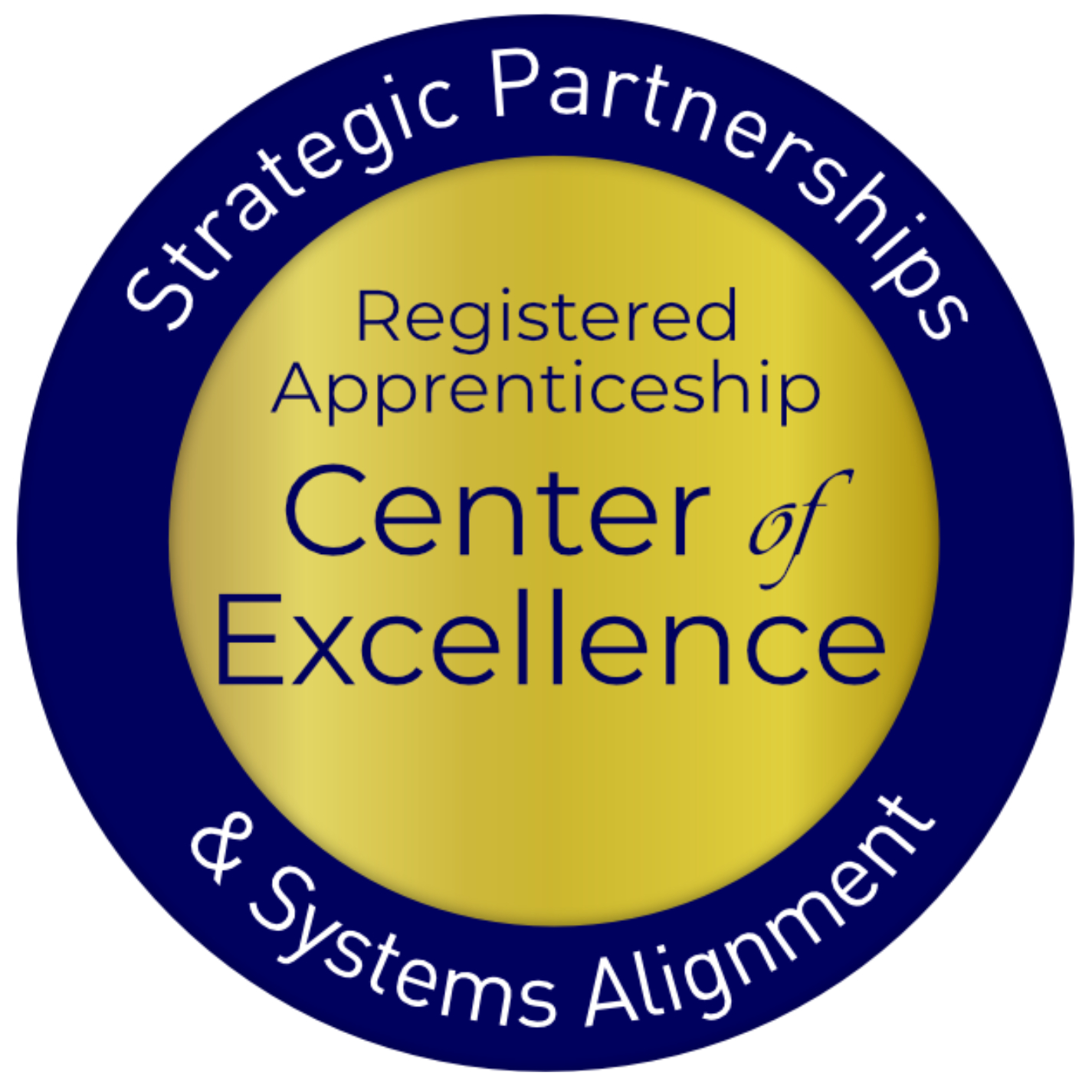 Safal Partners © 2023
Supportive Services & Training Using WIOA Funds
In response to National Workforce System Registered Apprenticeship Baseline Knowledge Assessment findings:
44%
33%
do not understand how to use WIOA supportive services to serve apprentices
do not understand what programs pay for the components of registered apprenticeship
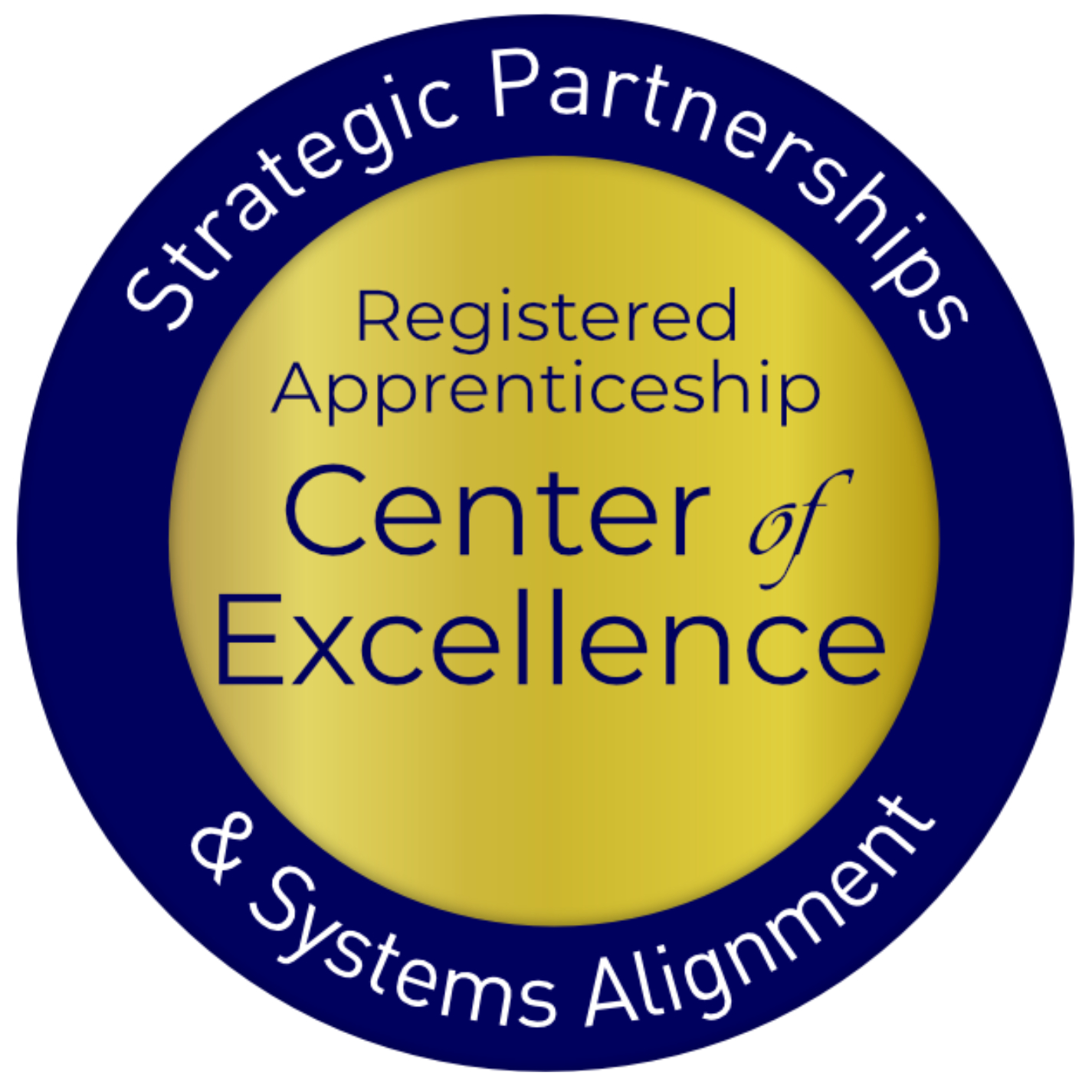 Safal Partners © 2023
Poll Question:
At what stage of using WIOA funds for Registered Apprenticeship do you consider your organization?
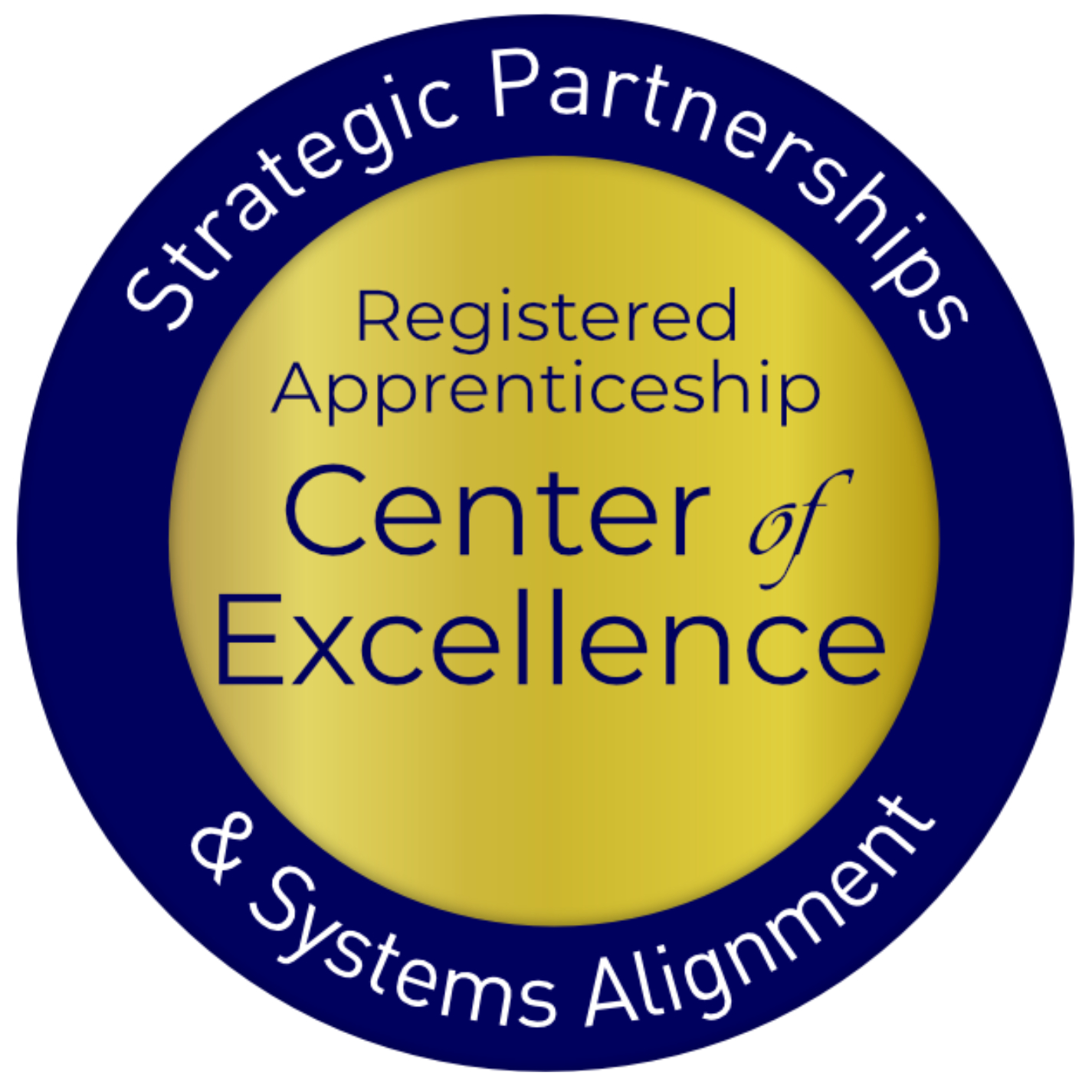 Safal Partners © 2023
A Voice from the Field
Linda Angel, PhD
Deputy Executive Director, Workforce Solutions of Central Texas
lindaa@workforcelink.com
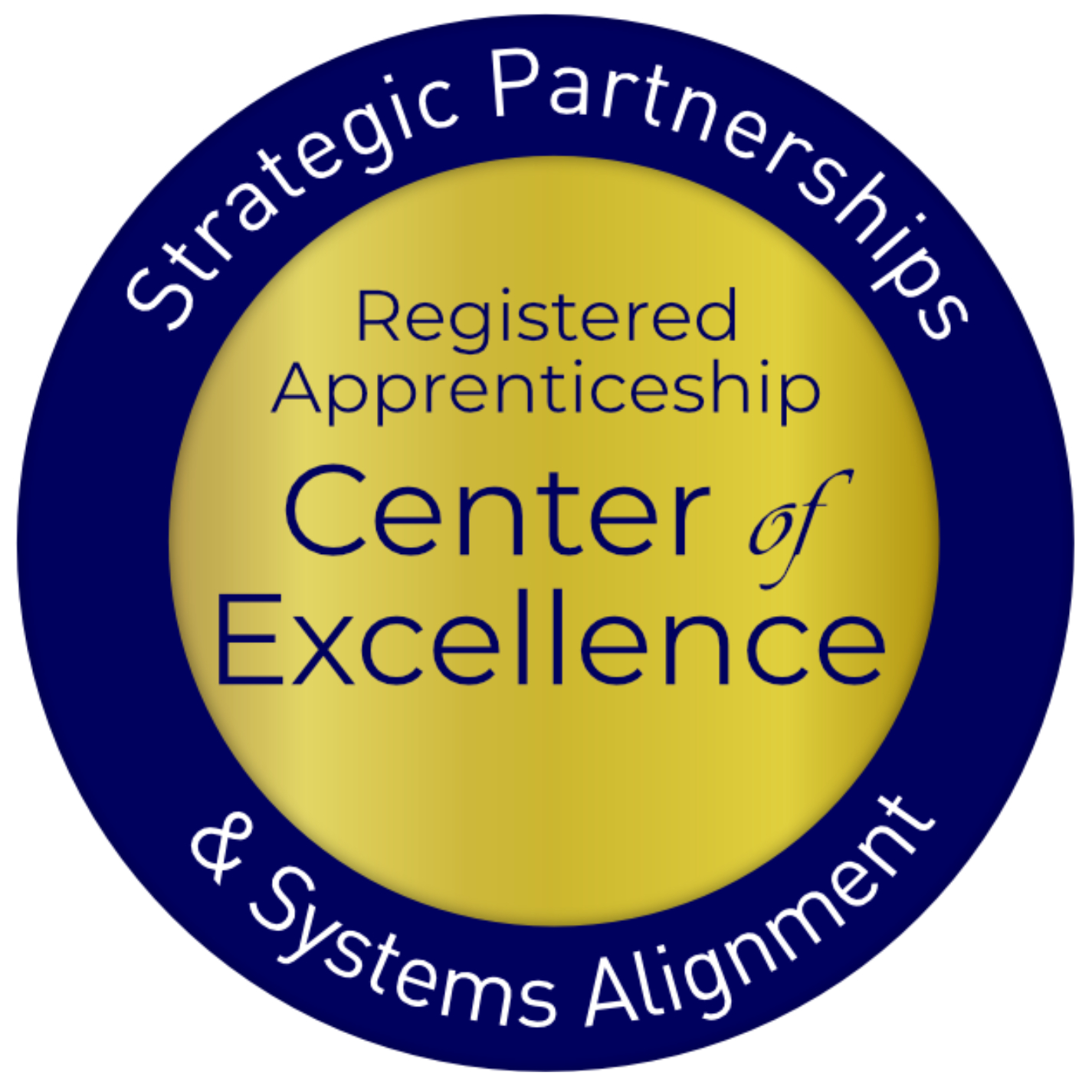 Safal Partners © 2023
Workforce Solutions of Central Texas
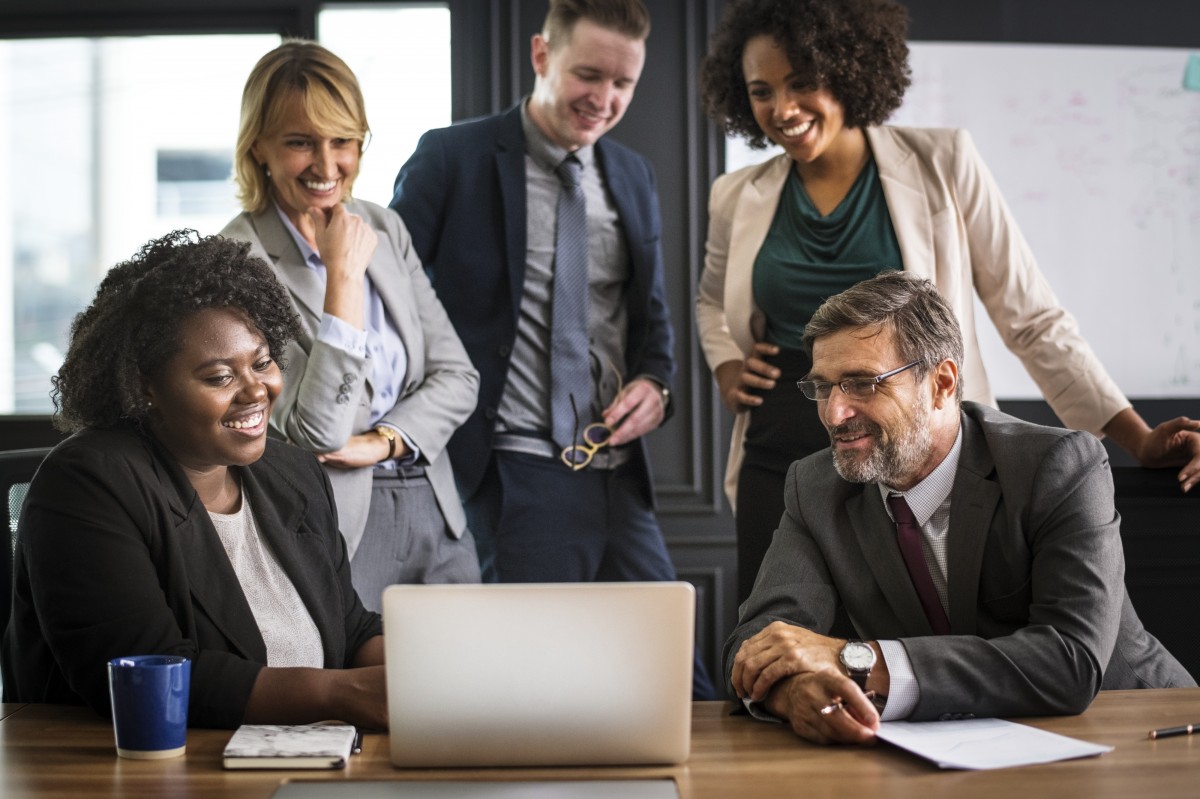 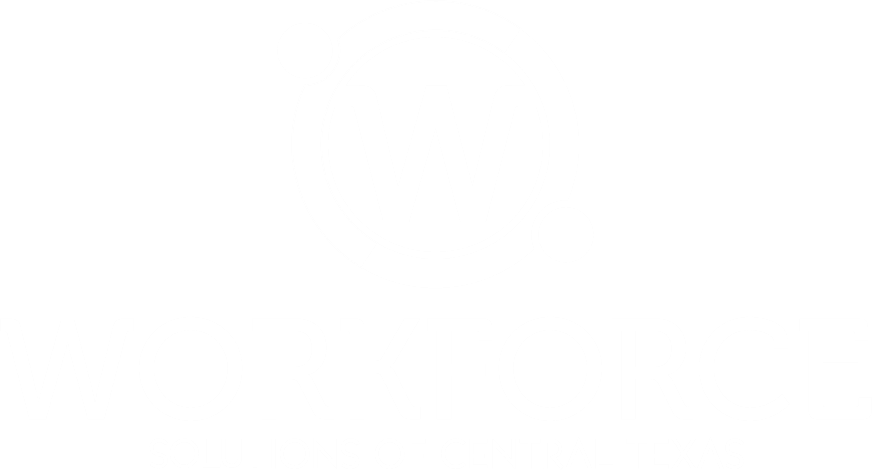 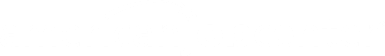 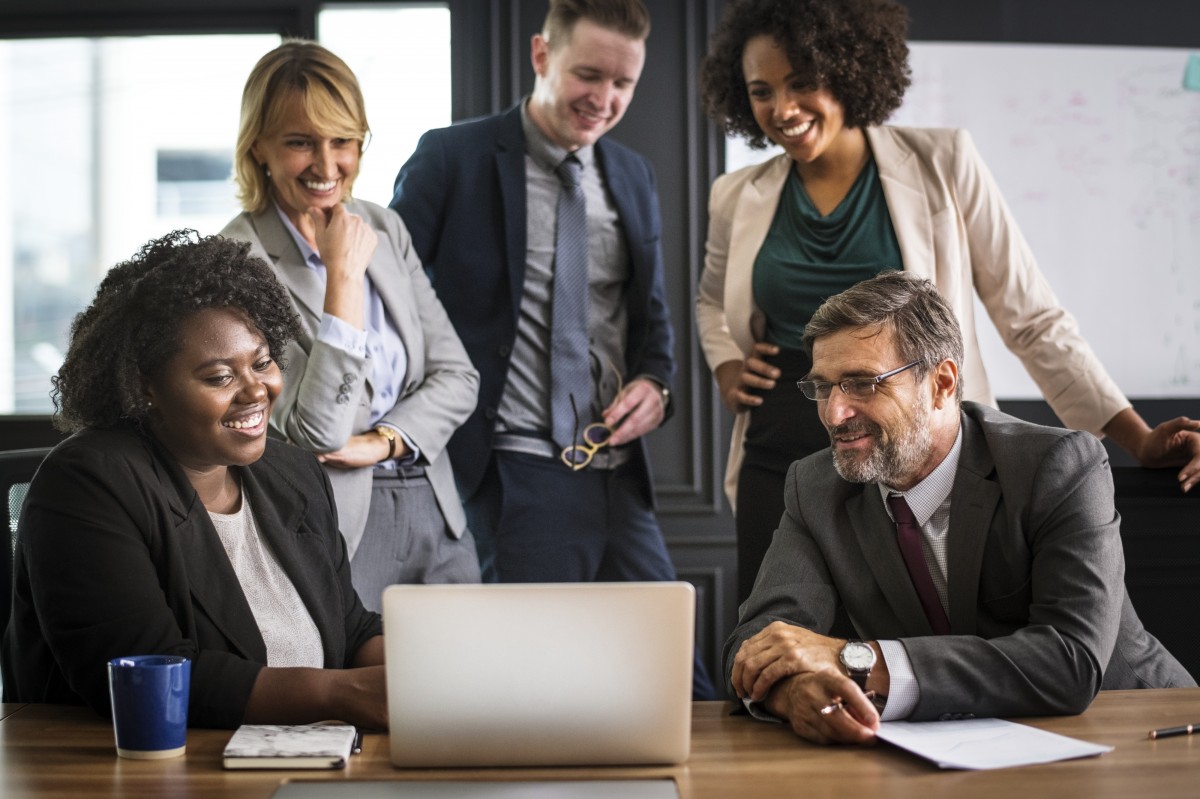 7 Counties & 1 Military Installation
Total Counties Population – 449,641
Authorized Military Population – 36,121
Military Family Population – 48,496
Total Population – 534,258  

6,500 sq. miles







Bringing People and Jobs Together
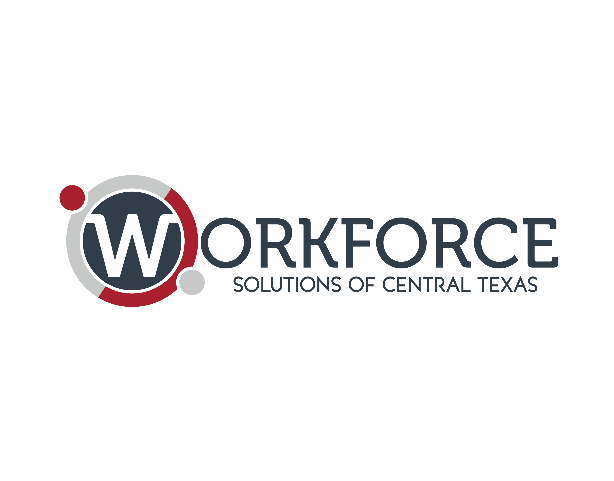 [Speaker Notes: Doesn’t Include:
Active Military
Full time National Guard and Reserves
Military Spouses Living on Fort Hood
Federal Employees]
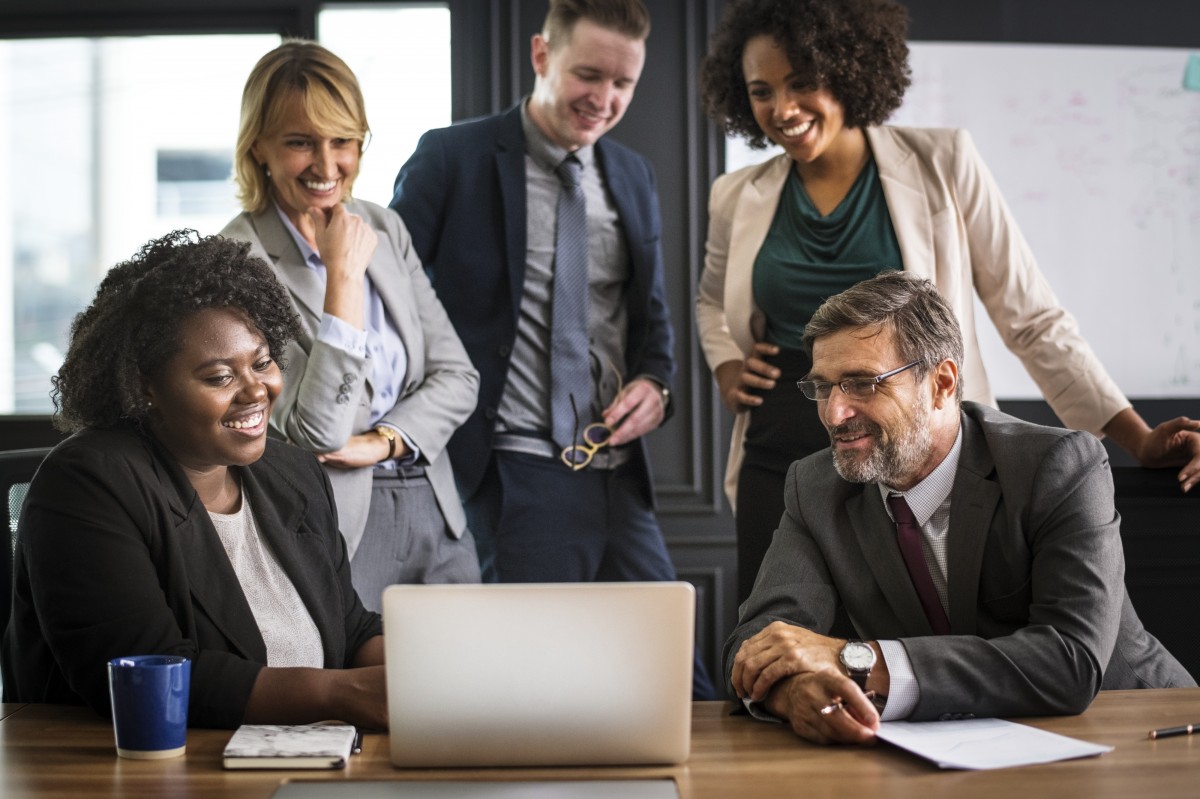 Workforce Services for Dislocated Workers, Transitioning Military, Military Spouses, Veterans, and Dislocated Civil Service Employees

Information About Local High-Demand, High-Skill Jobs, Careers, and Wages
Child Care Assistance
Financial Support for Vocational Training, Short-Term Training with Credentials, Fellowships, Internships, and Supportive Services 
One-on-One Career Counseling and Guidance 
Resume Prep and Job Search Assistance 
Connection to Employment
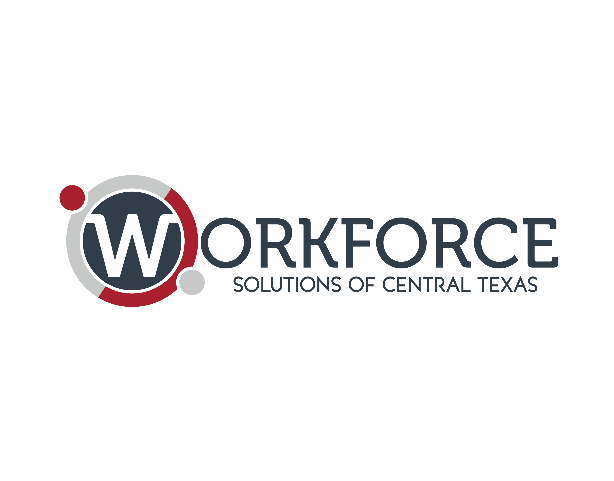 Bringing People and Jobs Together
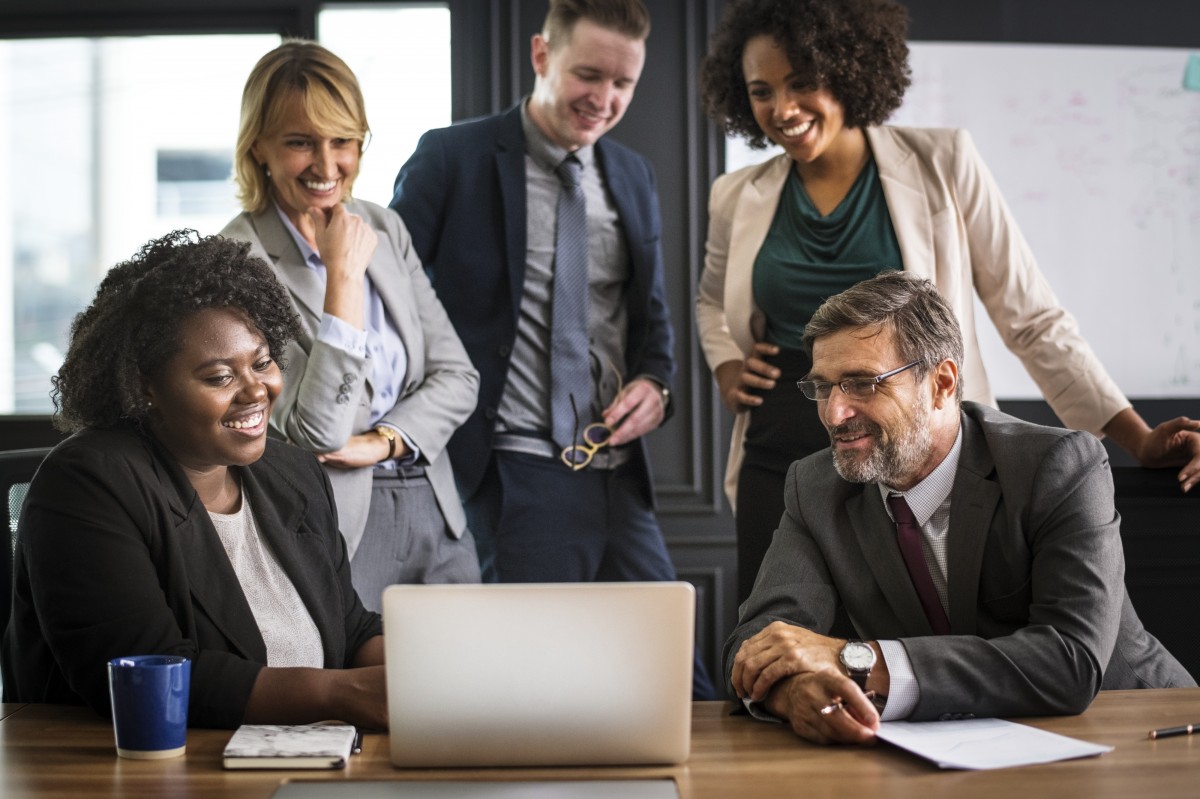 Shared Costs and Responsibilities

III Corps & Fort Cavazos – Vets Employers and Training Providers for Career Skills Programs
Transition Assistance Program – Manages Career Skills Programs Through Commanders, Tracks Outcomes, Coordinates GI Bill and Related Resources
Army Community Service Employment Readiness Branch – Outreach 
Texas Workforce Commission - Funding
Texas Veterans Leadership Program - Outreach
Employers and Their Selected Training Providers – Tuition, Training and Work Experience, Employment
Workforce Solutions of Central Texas – Tuition, Training and Work-Related Expenses
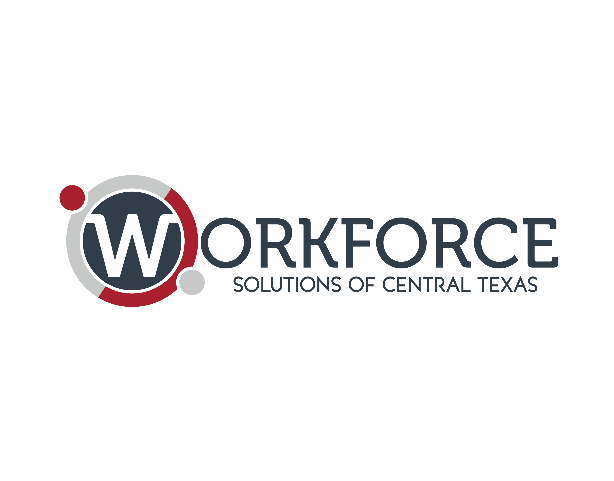 Bringing People and Jobs Together
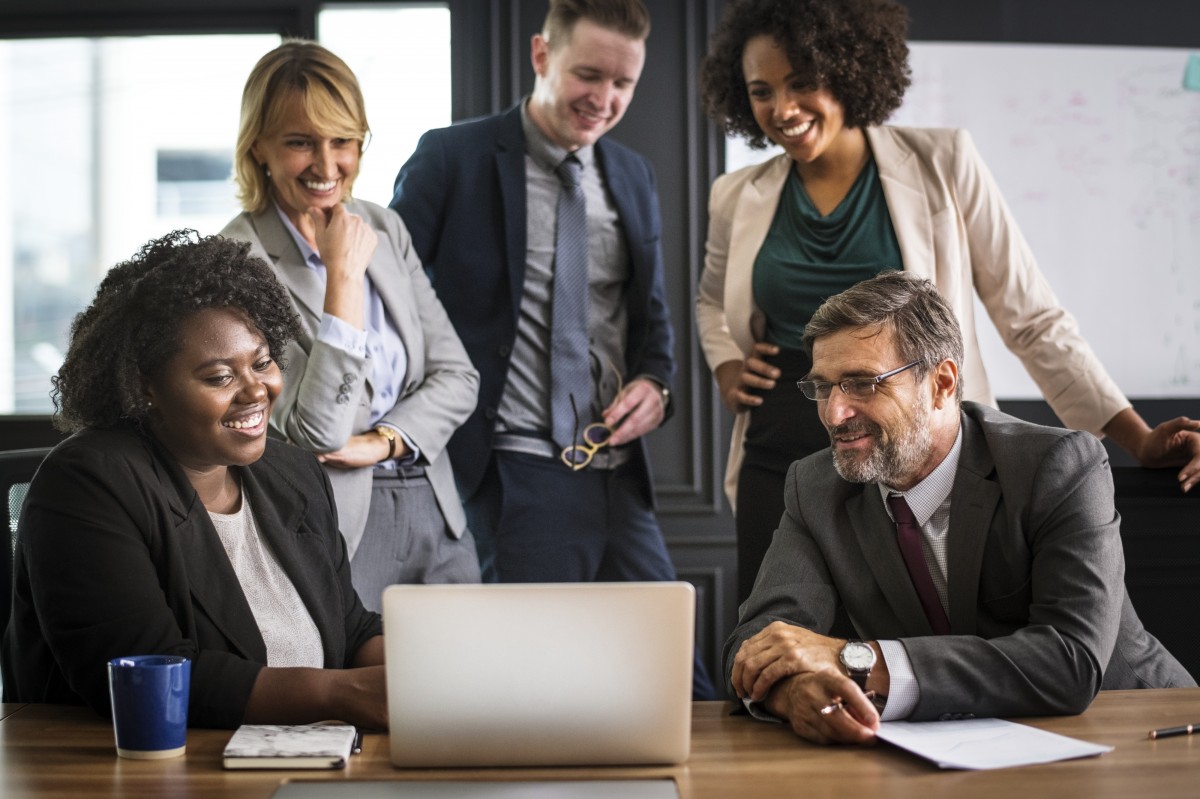 Advantages – Cohort Based Training


Employer Can Prescreen and Commits to Hire Graduates
Trainees Know the Employer They will be Working for Prior to Starting Training
Trainees Receive Stackable, Industry-Recognized Credentials
Trainees Paid While in Training
ETPS Not Required
Training Not Eligible for Pell Grants or Student Loans
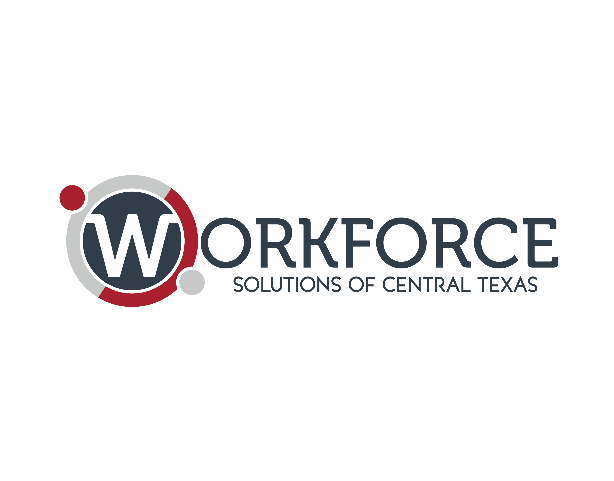 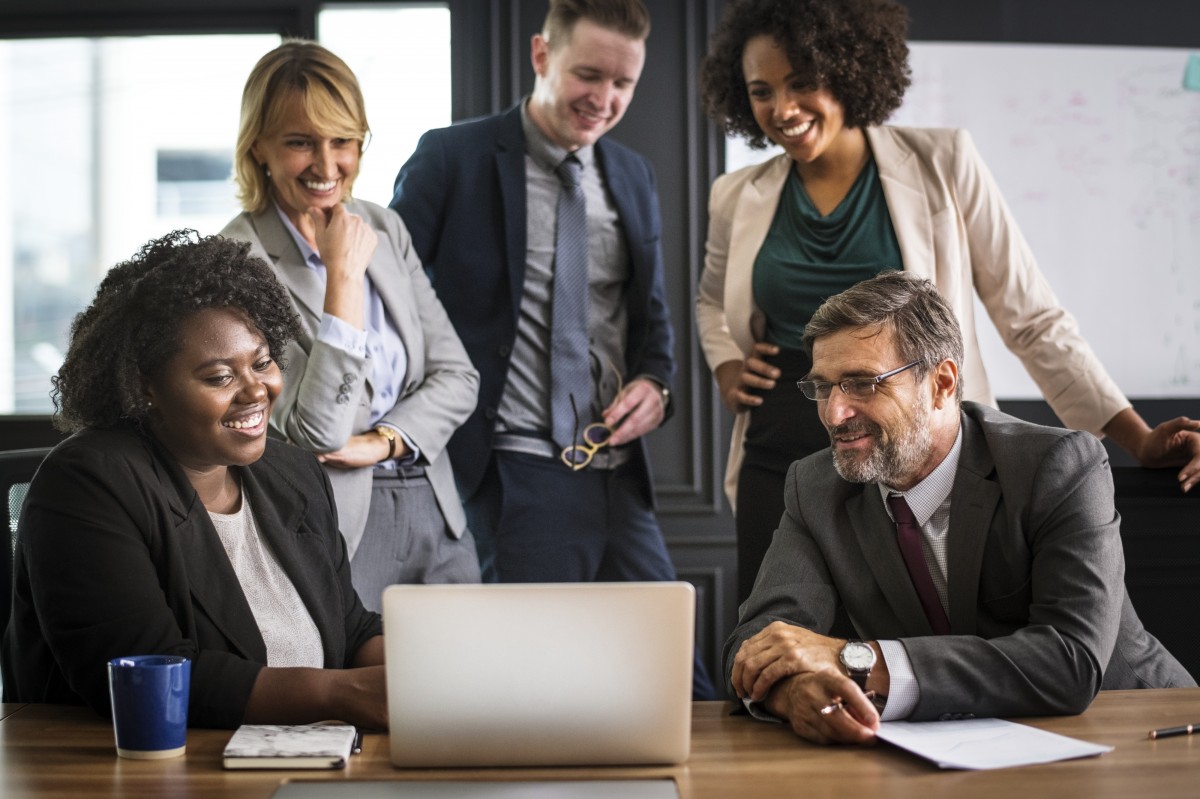 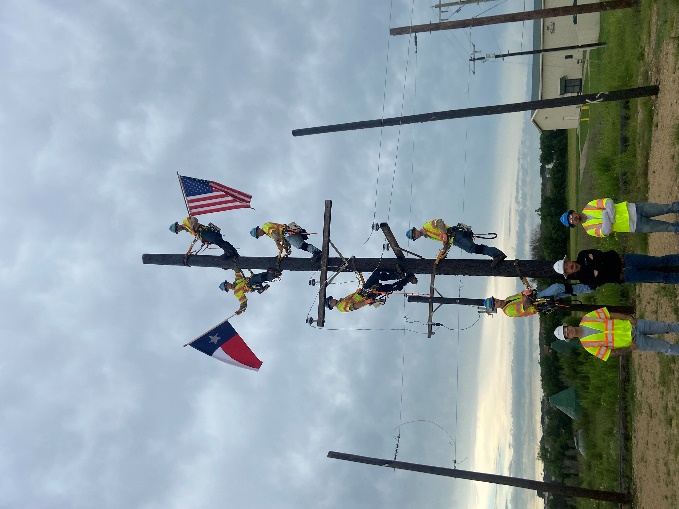 Real Results
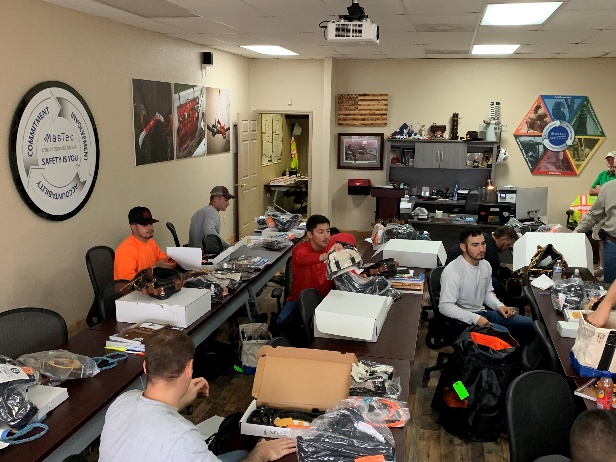 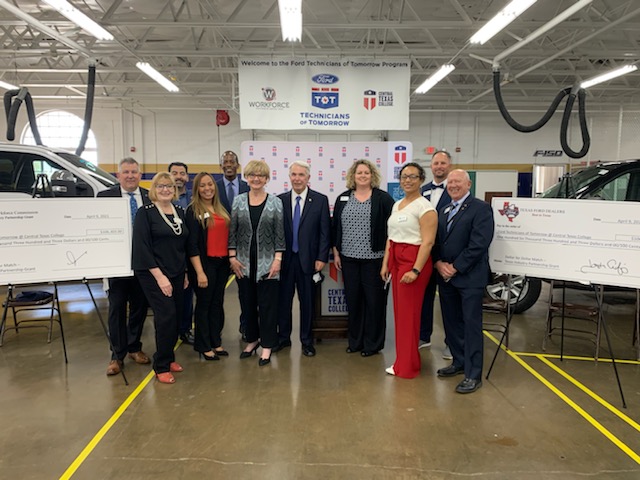 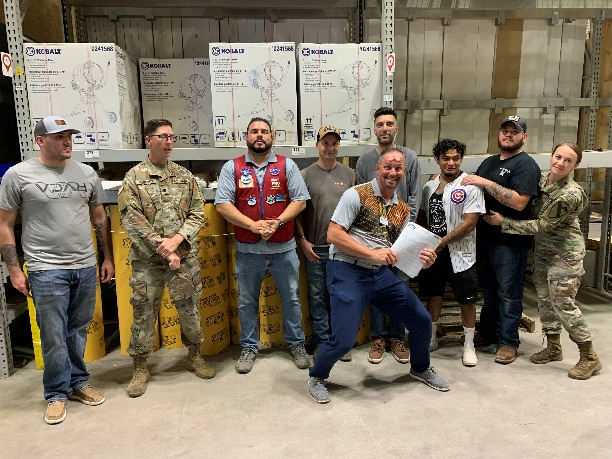 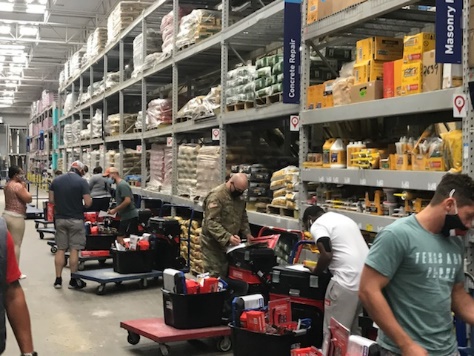 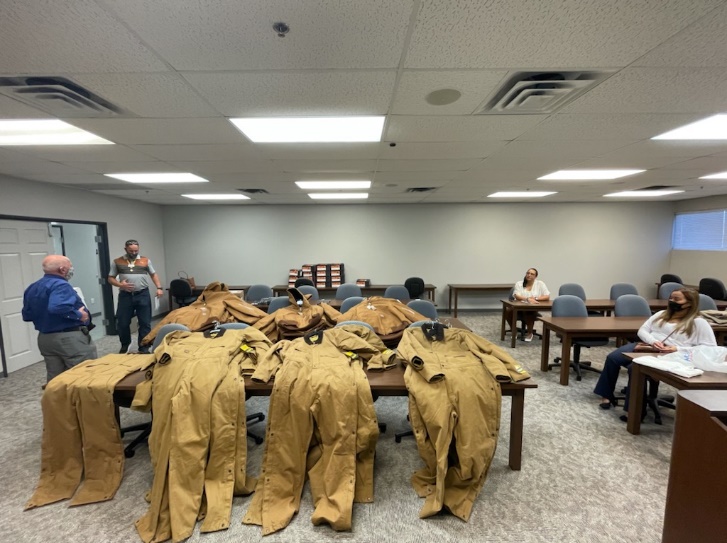 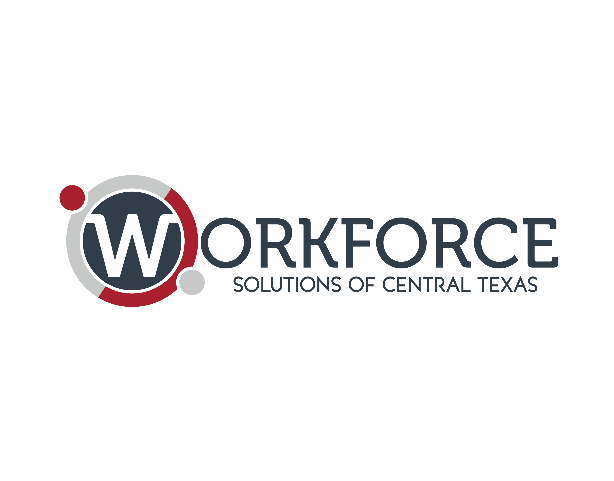 Bringing People and Jobs Together
On-the-Job Training
Local Board’s Perspective
Workflow Process of the Registered Apprentice (RA)
Competency and Hours
Mentor
Follow Local Policy
Monitoring
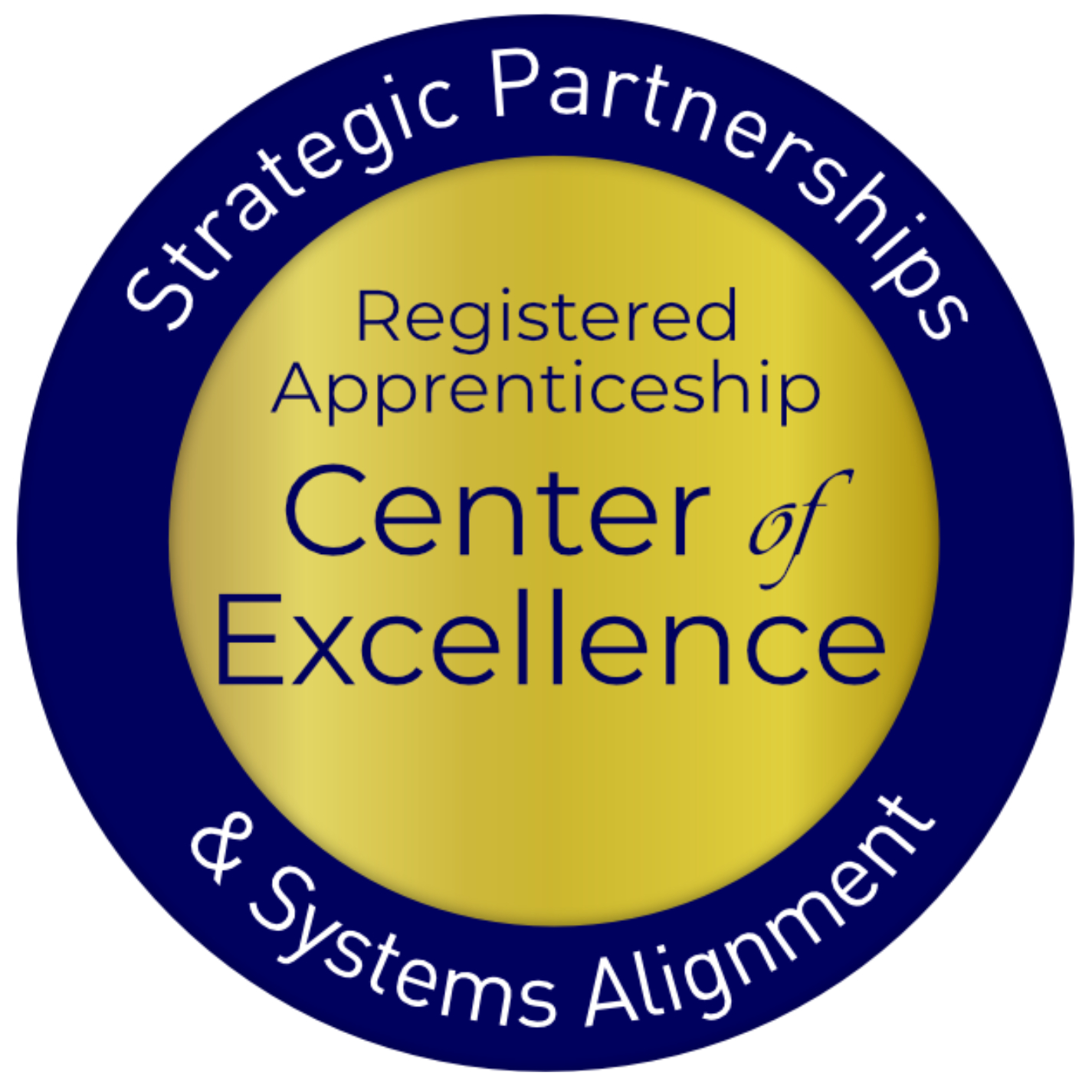 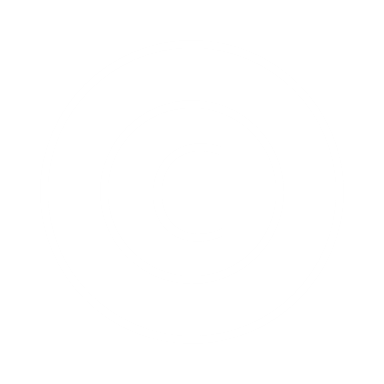 Safal Partners © 2023
Discussion
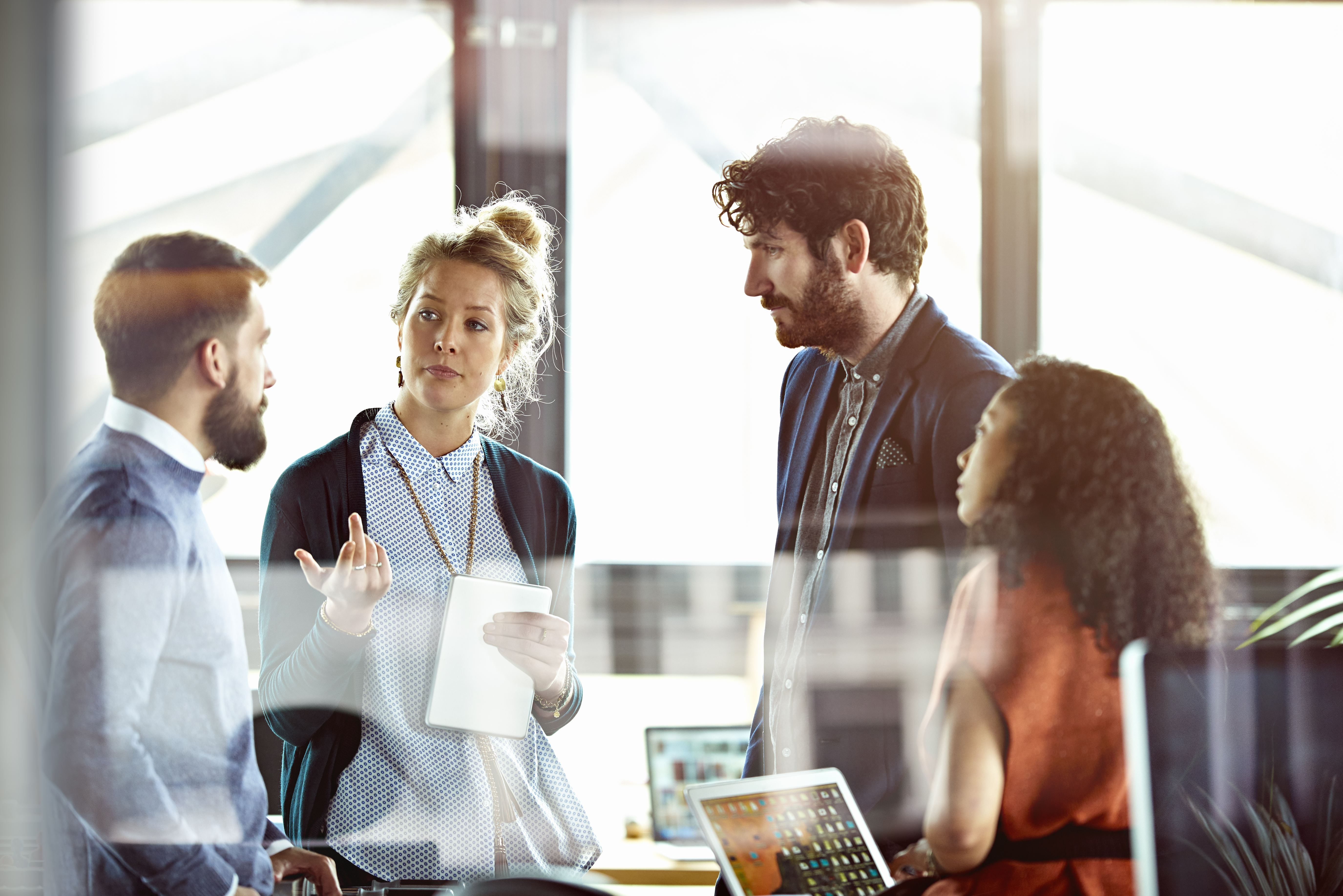 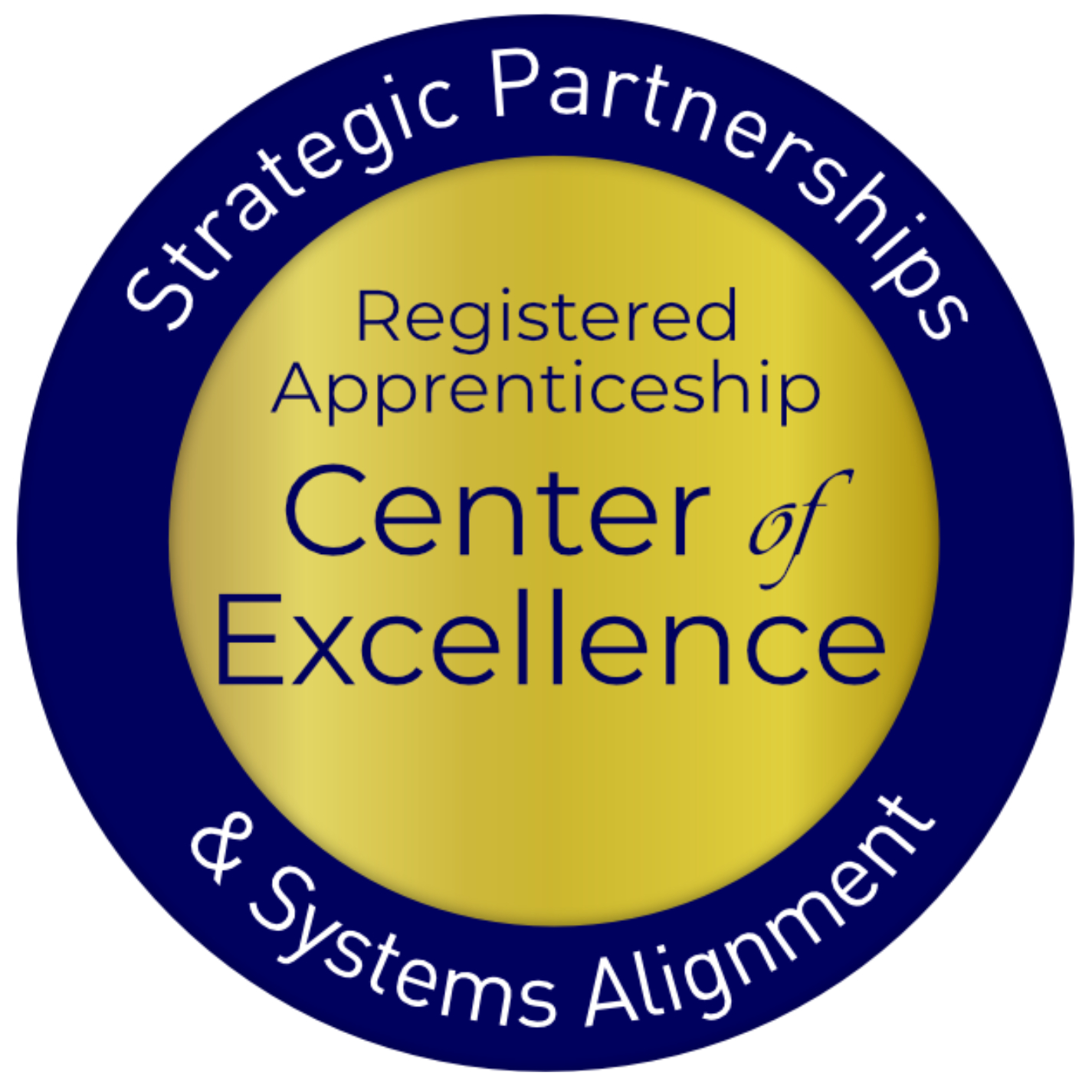 Safal Partners © 2023
Supportive Services Resources for RA
WIOA Registered Apprenticeship Program (RAP) Desk Reference
Best Practices in Retention & Supportive Services for Women in the Construction Industry
Code of Federal Regulations re: How Supportive Services can be used to Support Registered Apprenticeship
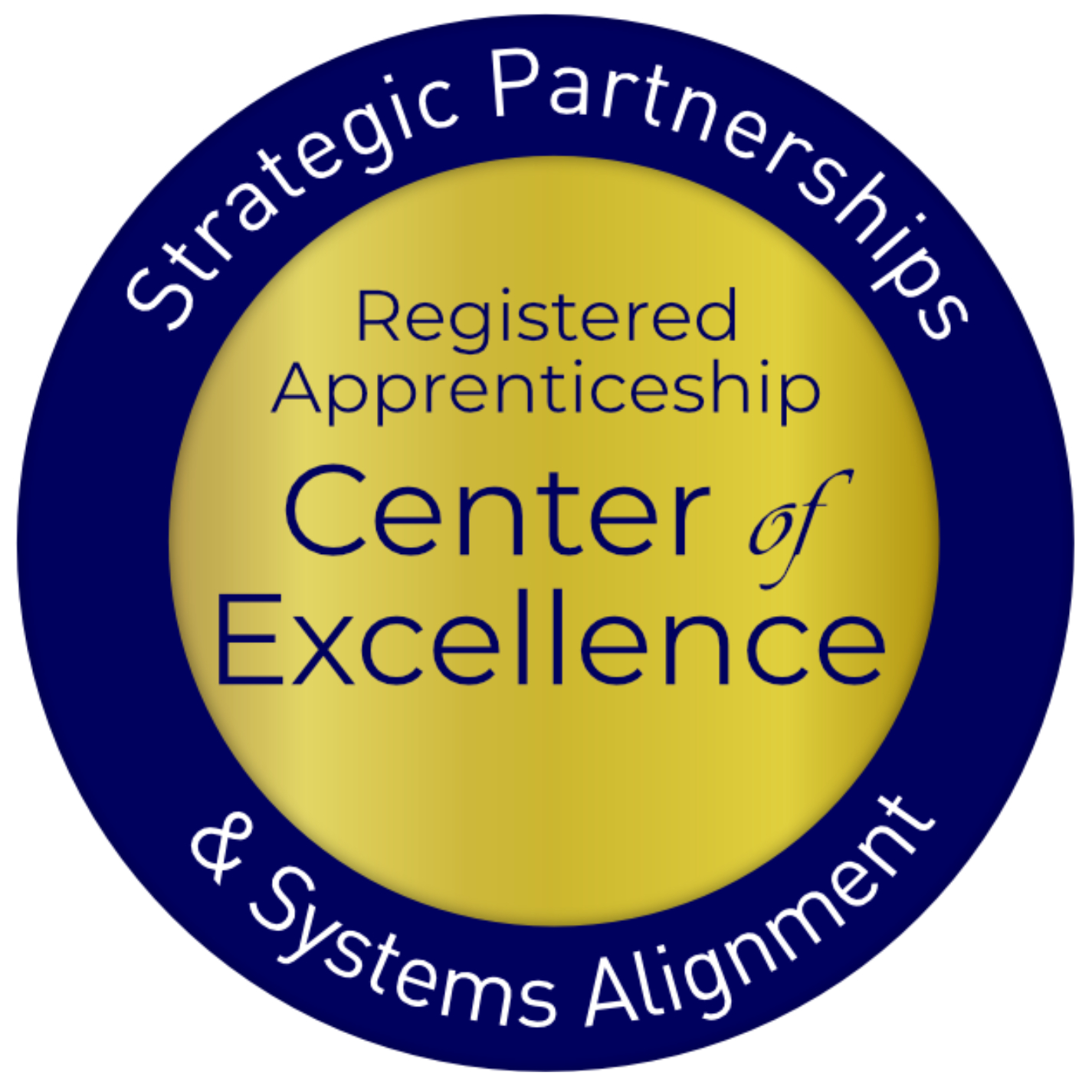 Safal Partners © 2023
Access Center Resources
https://dolcoe.safalapps.com
Become a Center partner and….
Receive no-cost expert assistance and materials
Network with potential partners nationwide
Be nationally recognized for your work
Open Phone and Scan
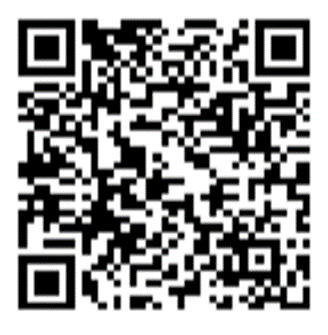 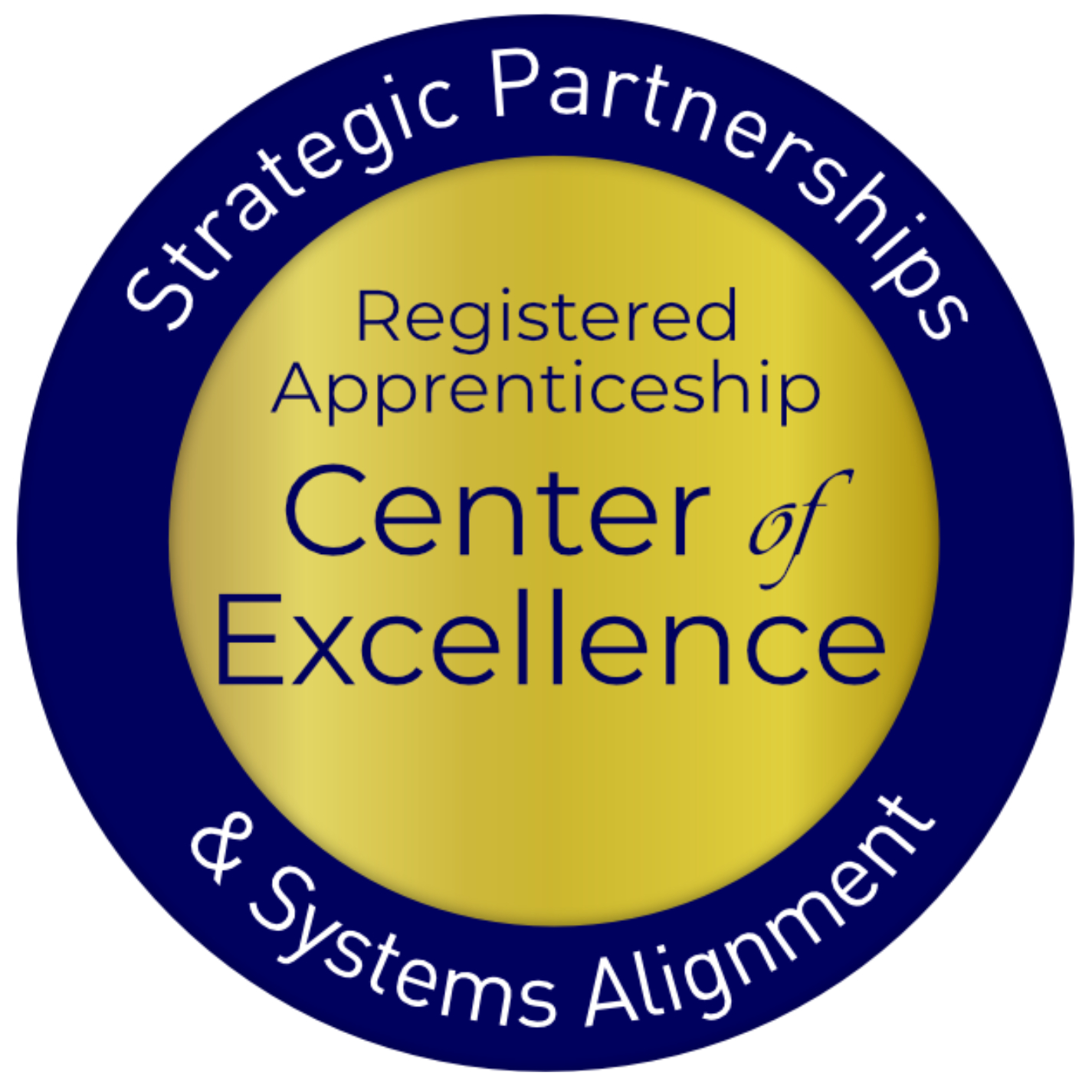 Safal Partners © 2023
Email us your questions at RA_COE@SafalPartners.com
For more information, visit: dolcoe.safalapps.com